Board of Directors Meeting
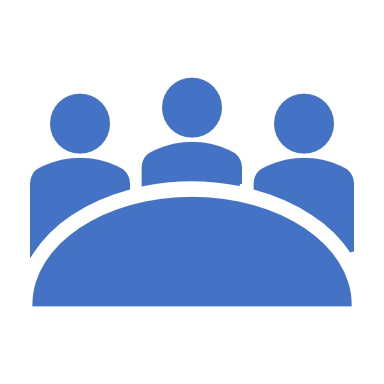 March 7, 2020
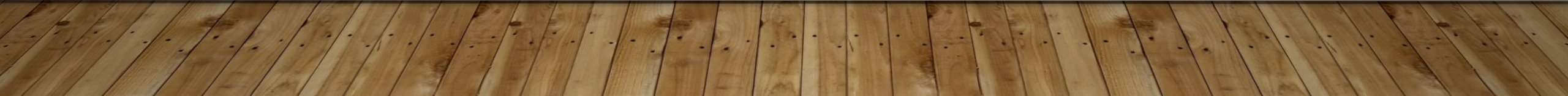 Approval of Agenda
2
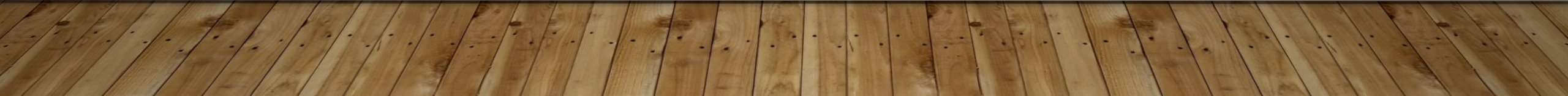 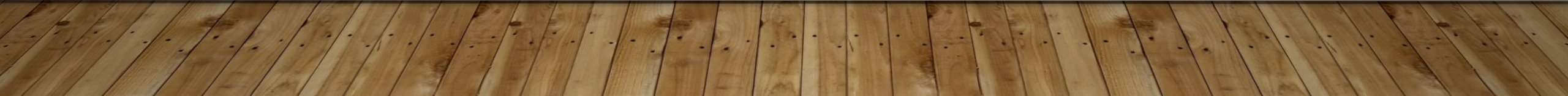 3
Approval of MinutesFebruary 5, 2020 – Regular MeetingFebruary 18, 2020 – Special Meeting
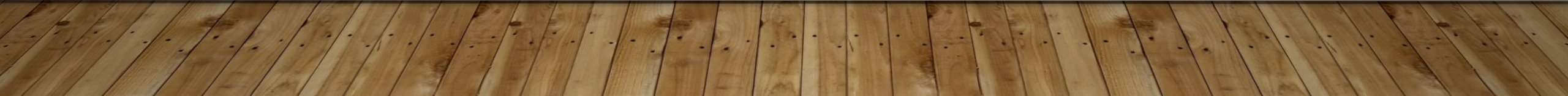 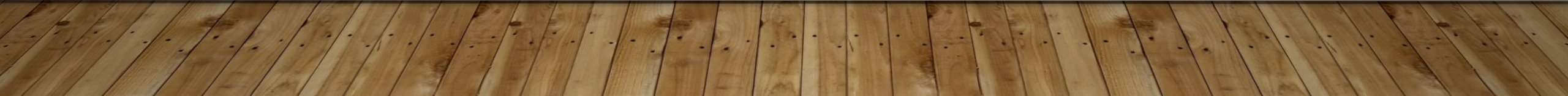 President’s RemarksDoug Parks
4
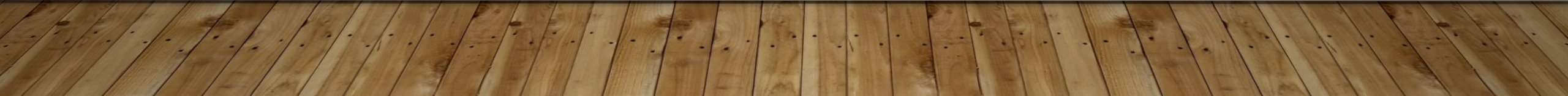 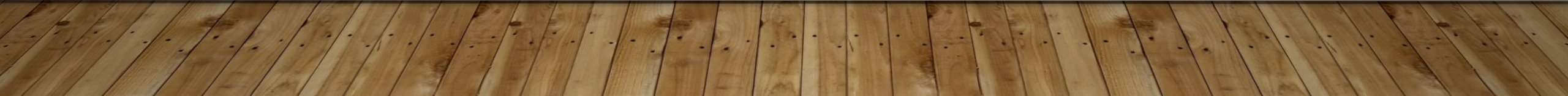 Announcement of Email Votes/Motions – Colette Horn
5
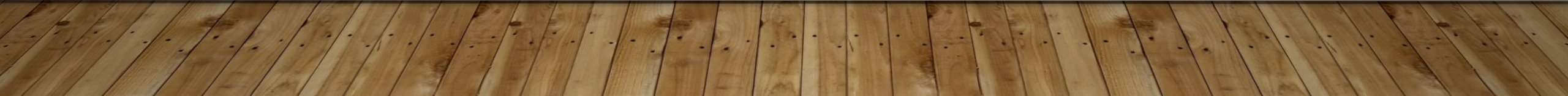 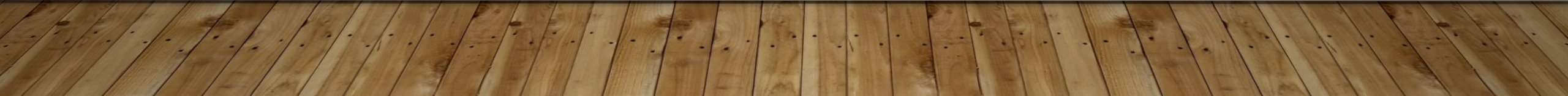 GM ReportJohn Viola
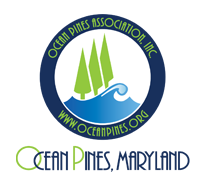 6
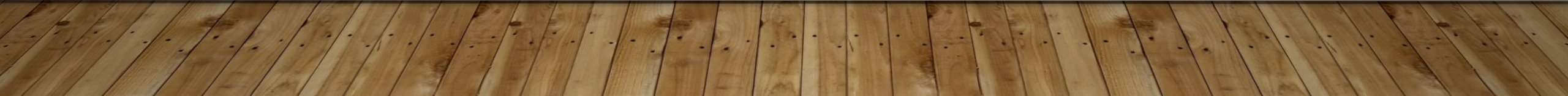 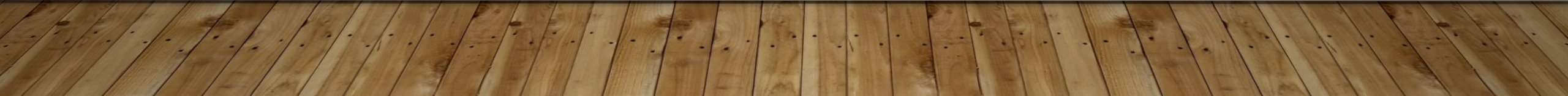 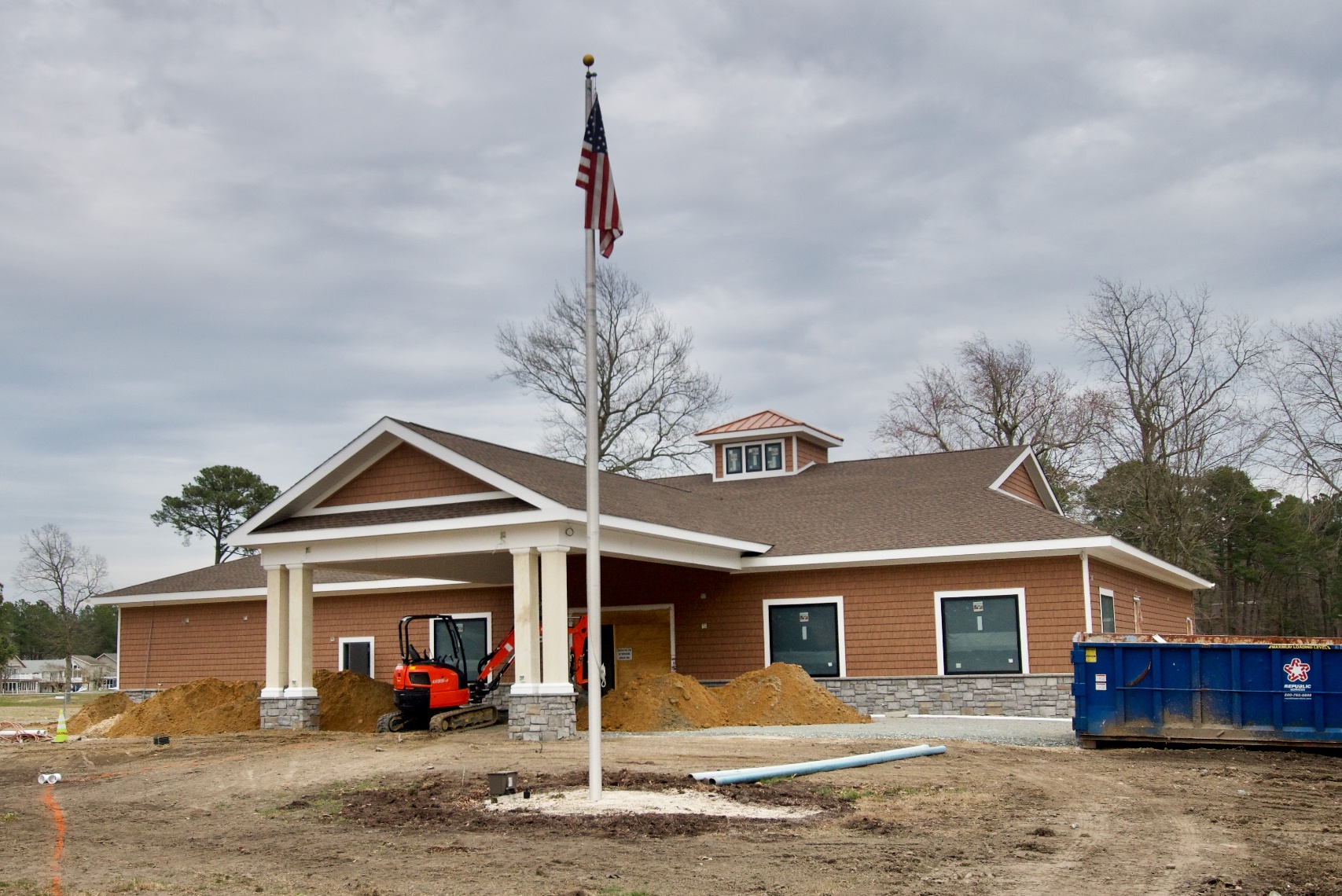 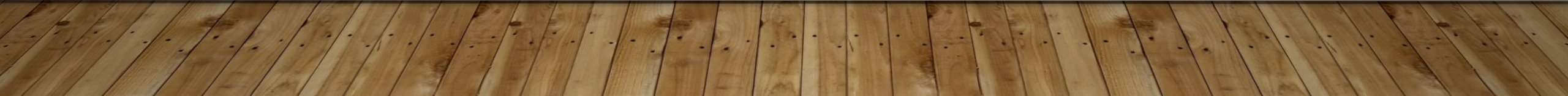 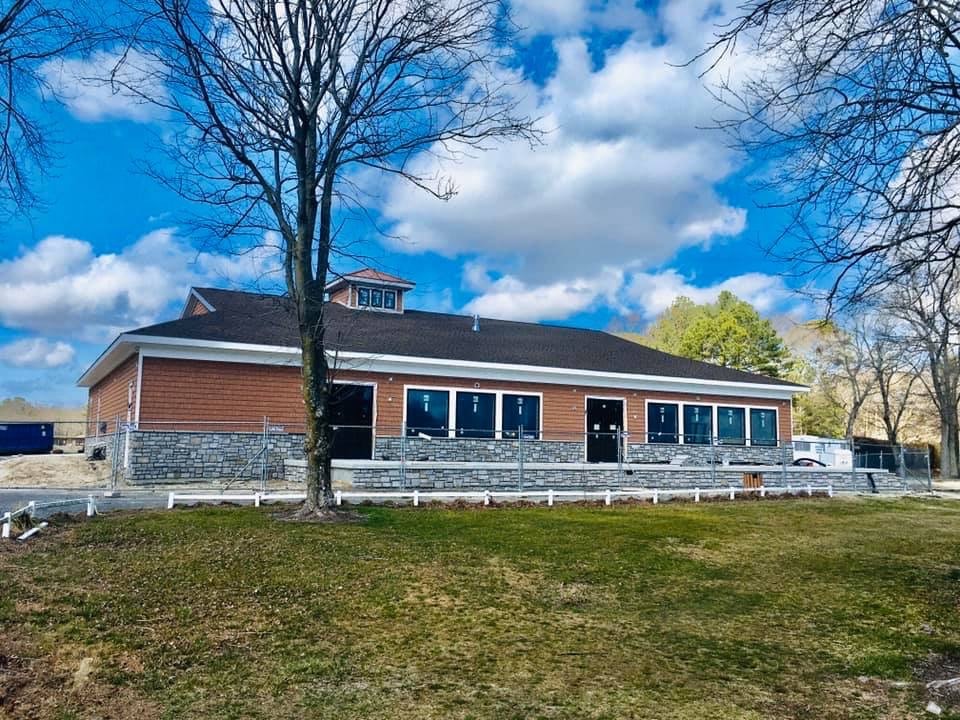 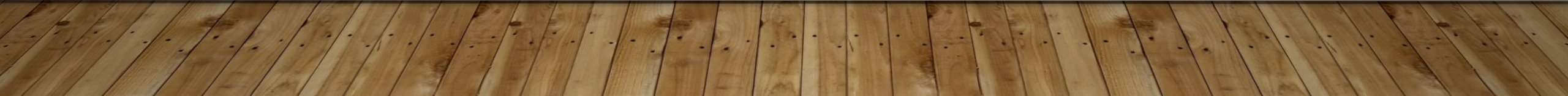 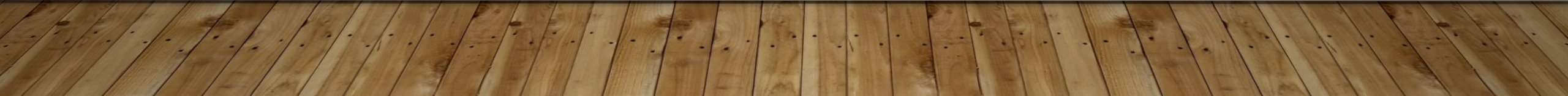 9
GM REPORT
March 7, 2020
John Viola
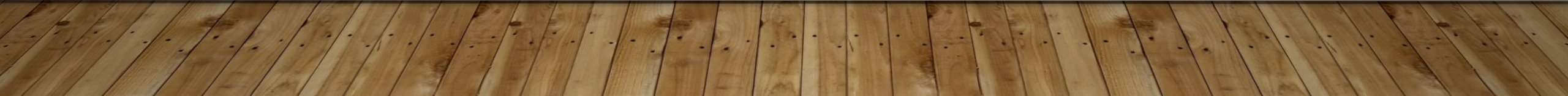 *Extended
10
Financial Change for theMonth of January 2020
Financial Change Year to Date5/1/19 – 1/31/20(9 months)
Treasurer’s Report - Larry Perrone
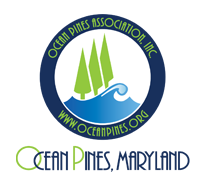 13
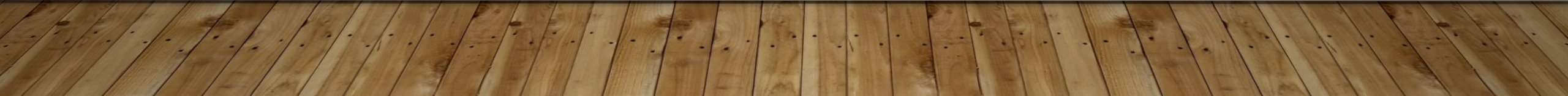 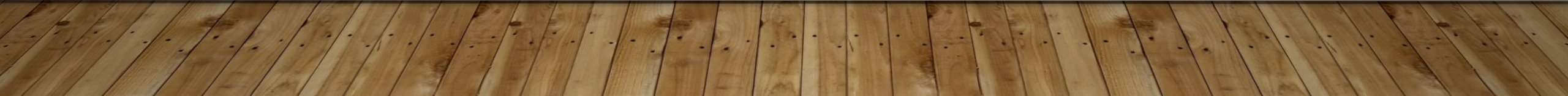 Cash & Short-Term Investments
Activity for Month of January
Overall Laddered Investment Rate of Return for January Approx. 2.5%
At January 31, 2020, the Association had approx. $10.8 million in cash
Approx. $4.8 million invested in CDAR’s fully FDIC insured
Approx. $6.0 million in Money Market (earning 2%) and other operating accounts, fully insured
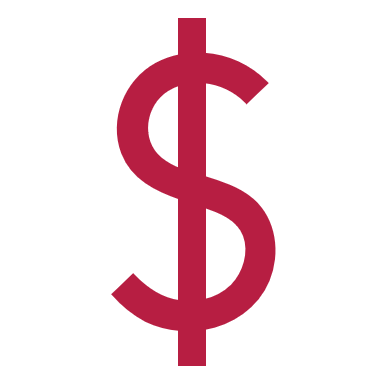 Reserves January 2020 ($Millions)
Reserves 4/30/20 Forecasted(in thousands)
Public Comments
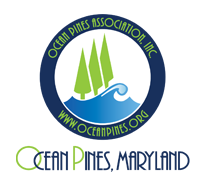 17
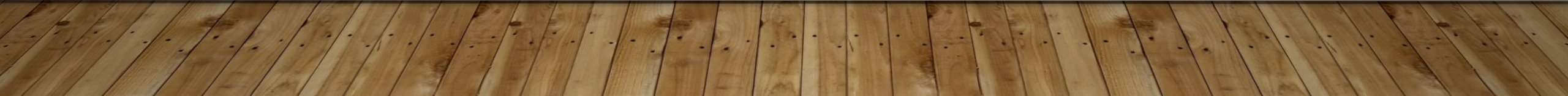 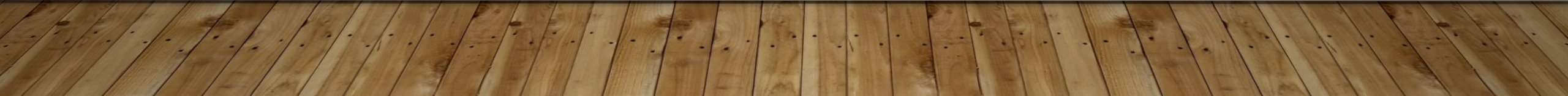 Capital Purchase RequestsPublic Works – 2020-2021 BulkheadsPolice Dept. – Furniture
18
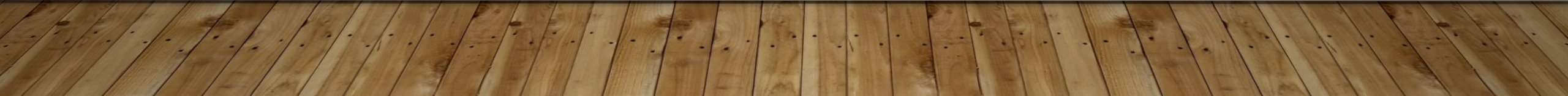 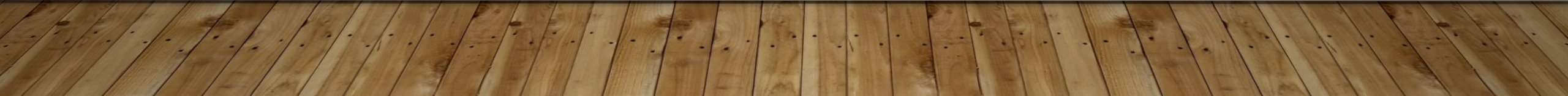 2019-2020 Bulkhead Replacement
In the Budget for 2020/2021
Requesting Authorization to go Forward in 2020/2021 with Staff Recommendation of $1,182,150 from Fisher Marine for 3,330 linear feet of bulkhead.
Signing Contract now will guarantee price for next year.
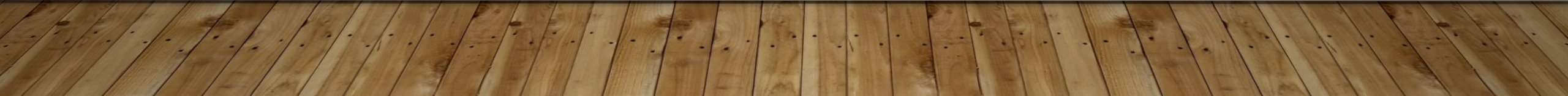 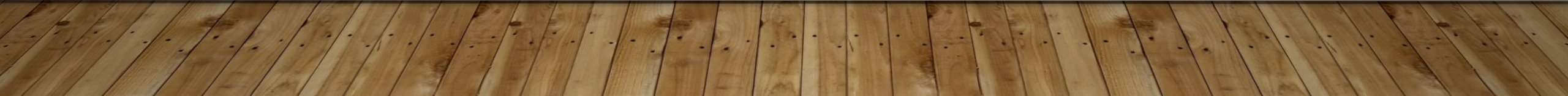 Police Department Furniture
Requesting Authorization to go with hired Professional recommendation of $44,584.05 to furnish the Police Department.
Benchmarked to recent local comparable industry build.  
Better quality
Lower Cost and Installed
Guaranteed
Quality Environment will Assist in Recruitment and Retainment of Officers
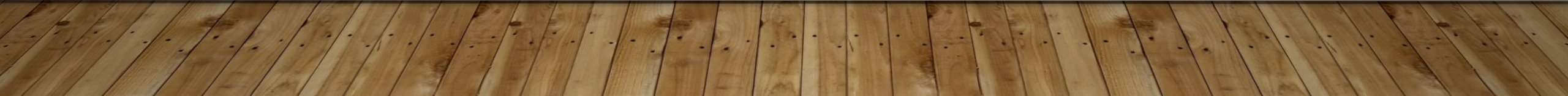 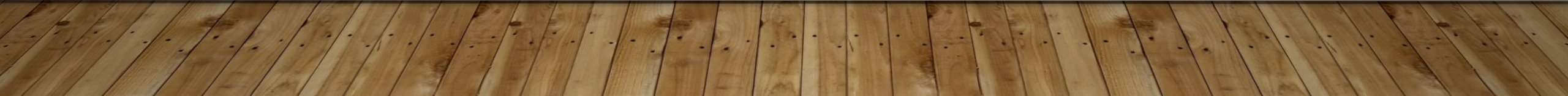 CPI Violations55 Grand Port Rd.92 White Sail Circle19 Deerfield Court
21
Unfinished BusinessMotion - Acceptance of the Architectural Review Committee Revised Guidelines – Steve Tuttle
22
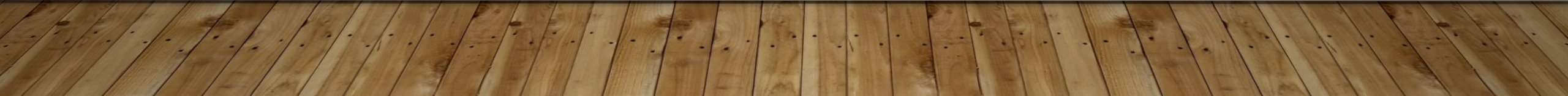 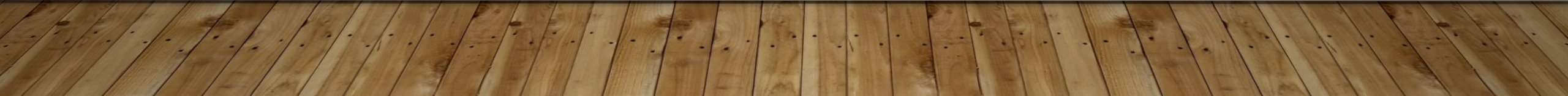 New BusinessMotion - The Board hereby approves the proposed single source contract through the MD Department of Environment not to exceed $19,000. – Doug ParksFirst Reading – Resolution M-01 – Frank DalyFirst Reading – Resolution C-11 – Frank Daly
23
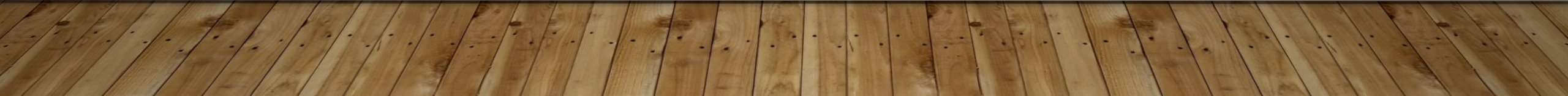 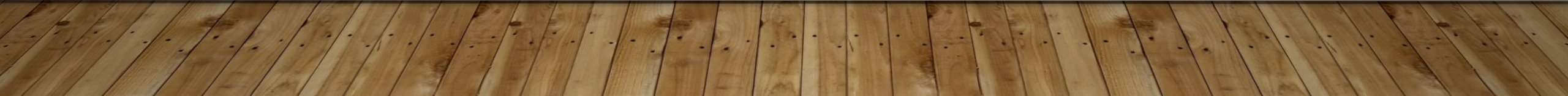 New Business (cont’d)First Reading – Resolution F-03 – Doug ParksFirst Reading – Resolution C-01 – Colette HornMotion – To Adjourn to closed session for the purpose of discussion of matters pertaining to employees and personnel specifically related to potential amendment to the General Manager’s contract, as permitted by the MD Homeowner’s Association Act, Section 11B-111(4)(i). - Colette Horn
24
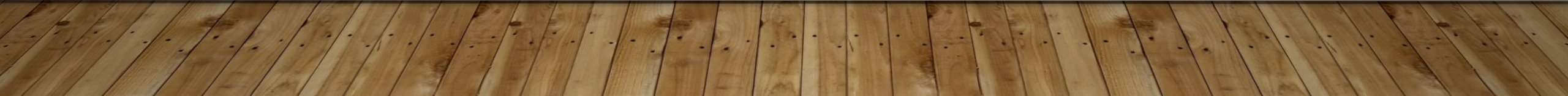 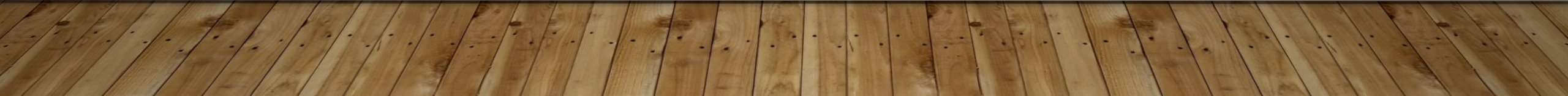 Appointments - Susan Holt – 1st Term – ARC (alternate)Larry Malone – 3rd Term – ARCOlga Novy – 2nd Term – GolfRonald Porcelli – 1st Term – R&PMartha Aurthur – 1st Term – R&PHelen Johnson – 1st Term – Strategic PlanningPatricia Benner – 1st Term – E&NA
25
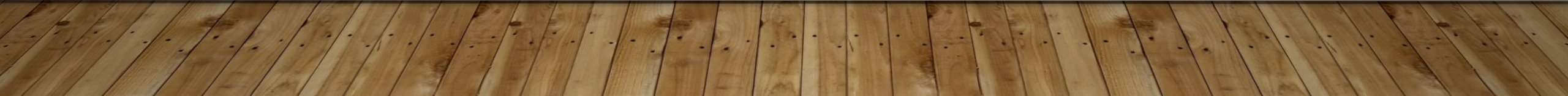 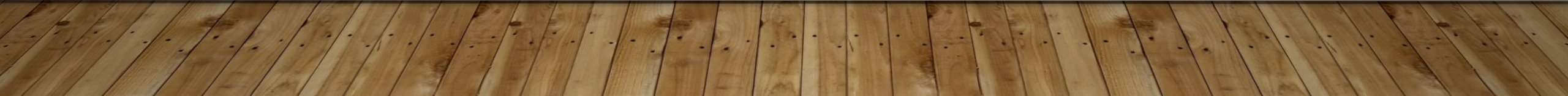 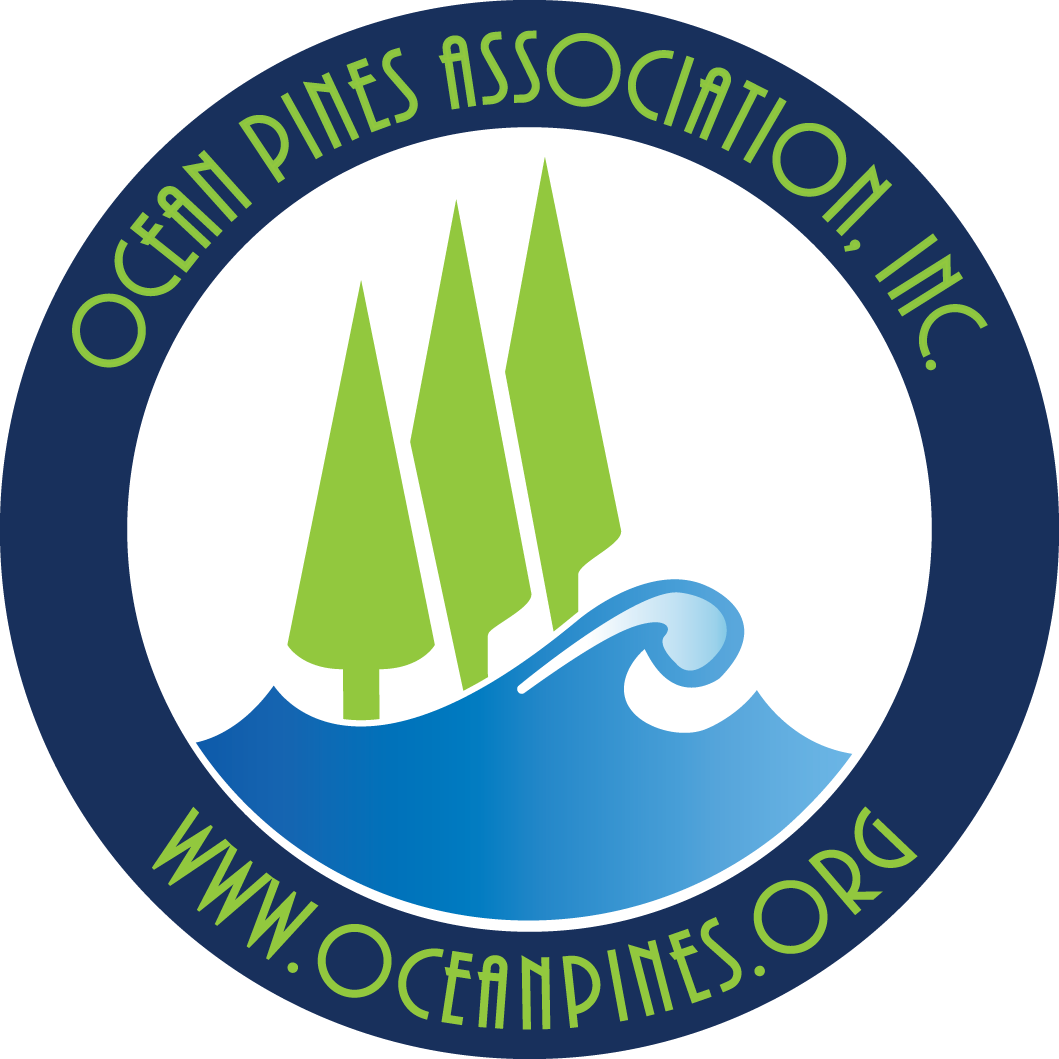 26
Adjourn TO CLOSED SESSION
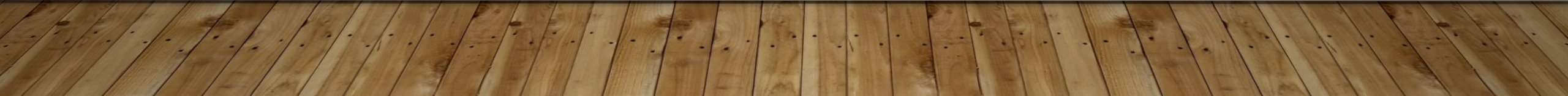